Program for Asia- og Midtøsten-studier
Utenlandsopphold
- Midtøstenstudier med hebraisk
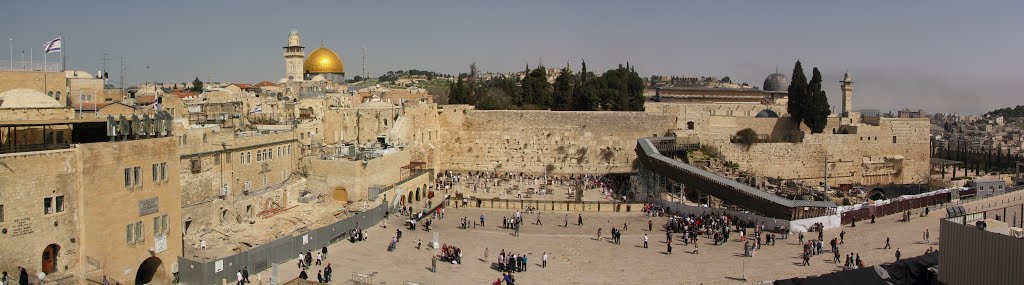 Midtøsten-studier med hebraisk
Et opphold i Israel
 Gir muligheten til å ta et dypdykk i språket og dets daglige bruk
 Man blir bedre kjent med folket og skikkene
 Utgjør en viktig del av utdanningen


”Jeg kan ikke lenger forestille meg hvor kjedelig livet mitt kunne blitt og hvor begrenset horisonten min nå ville vært, hadde jeg ikke dratt til Midtøsten og opplevd egypternes, tyrkernes og libanesernes måte å se på livet på.” Stephan Guth, professor i arabisk, IKOS
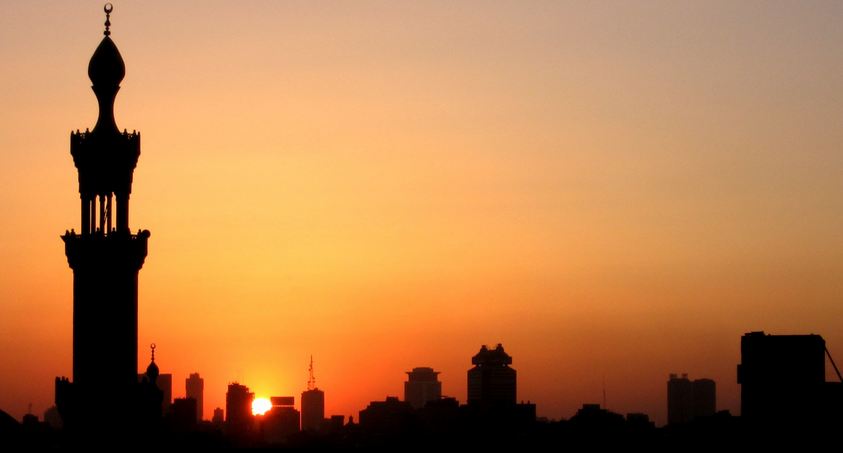 Oppbygging og gjennomføring
Midtøsten-studier med hebraisk
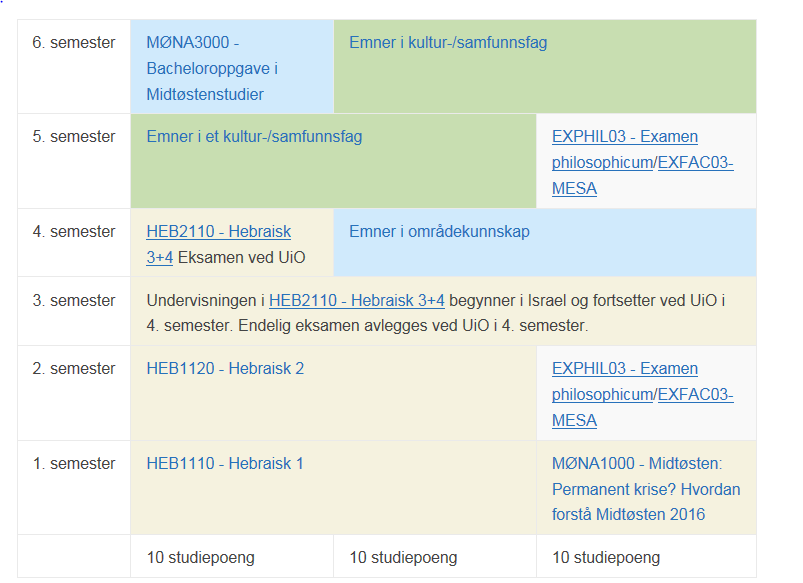 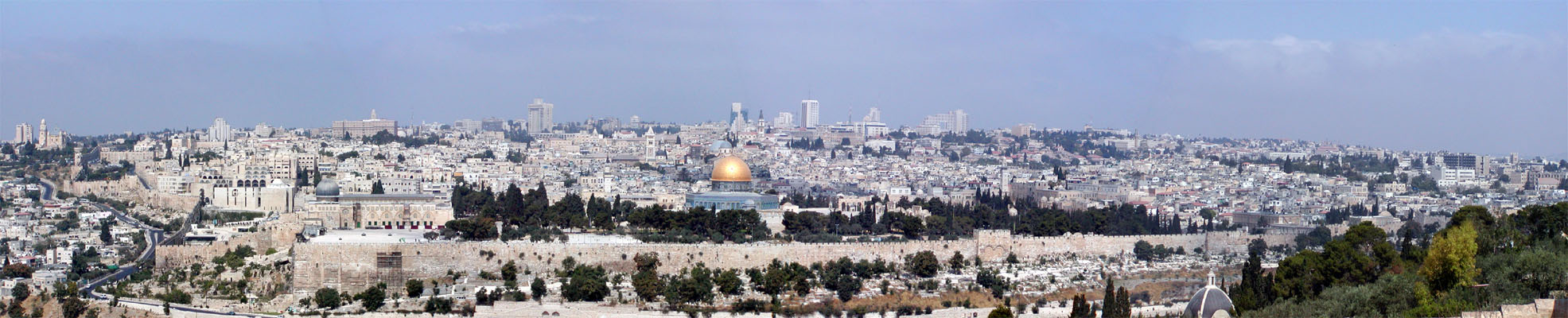 Semesterkurs, Jerusalem:
Rothberg International School, Hebrew University in Jerusalem, Undergraduate Study Abroad
  Fra ca. 15. oktober – 02. januar  
  Omtrent 8 undervisningstimer i uken, 11 uker
  Skolepenger («tuition fee»):  $80  i søknadsgebyr, $1360 i kursgebyr, se ellers: https://overseas.huji.ac.il/?CategoryID=974&ArticleID=7297

 Søknadsfrist:. 18. september 2017
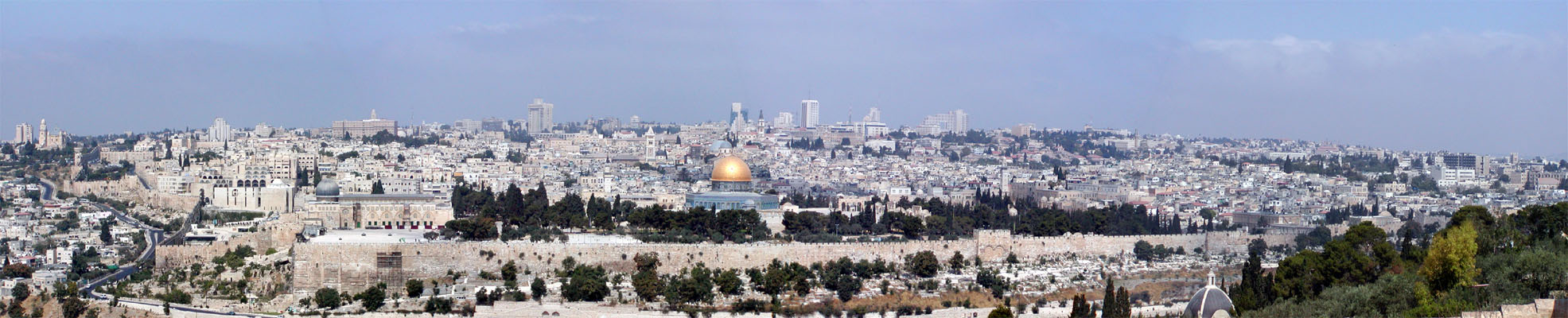 Sommerkurs (ulpan), Jerusalem:
Jerusalem Ulpan + Summer Ulpan
Jerusalem Ulpan: 26 juni − 31 juli 2017  
Søknadsfrist: 26. mai, 2017
140 timer, 7 credits
Summer Ulpan: 07. august - 27. september, 2017
Søknadsfrist: 07. juli, 2017
200 timer, 10 credits
Prisinformasjon: https://overseas.huji.ac.il/?CategoryID=974&ArticleID=6150

Se ellers nettsiden:
https://overseas.huji.ac.il/hebrewsummer
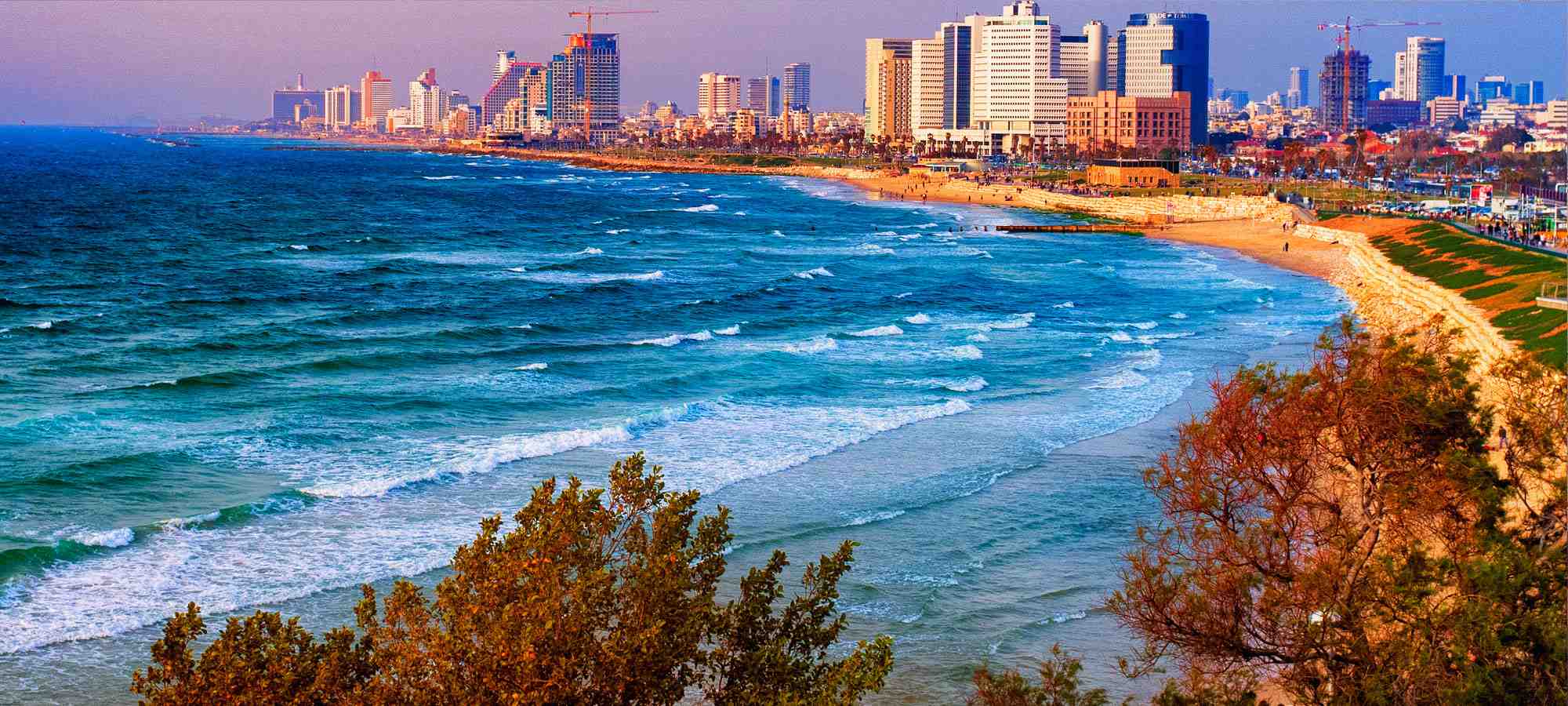 Sommerkurs (ulpan), Tel Aviv:
Tel Aviv University, Hebrew program – Intensive Hebrew Ulpan
 Fra ca. 30. juli – 17. september
 Skolepenger («tuition fee»), se: https://international.tau.ac.il/Hebrew_program_ulpan
 Søknadsfrist: 15. april

 Mulig å kombinere med et semesters studier i Tel Aviv
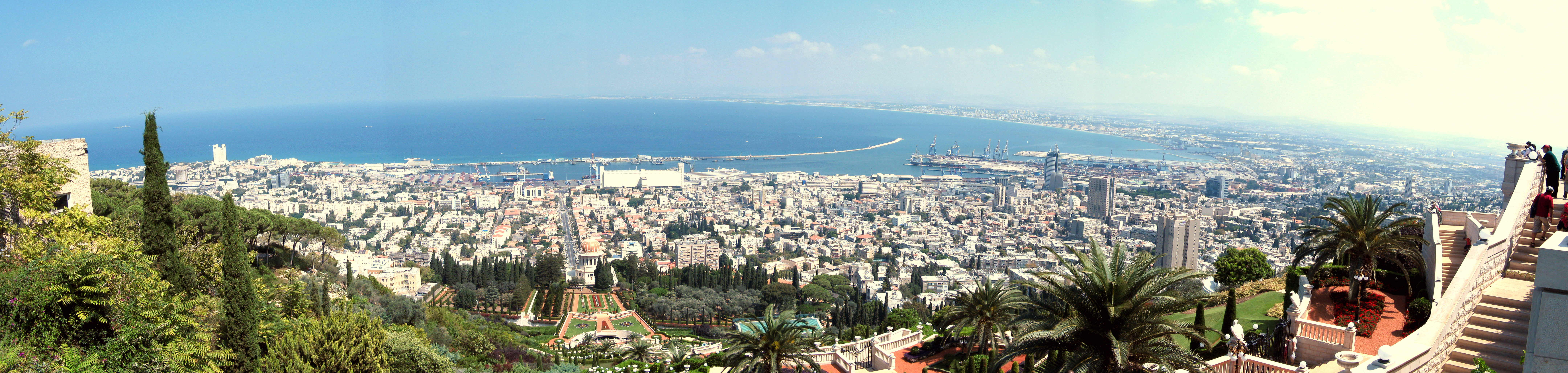 Semesterkurs, Haifa:
Haifa University – International school
 Fra ca. 13. oktober – 7. januar (datoer bør sjekkes!)
 8 timer i uken
 Skolepenger («tuition fee»): http://overseas.haifa.ac.il/index.php/2014-03-18-13-54-11/tuition-and-fees/study-abroad-and-language-programs

 Søknadsfrist: 15. april (bør sjekkes!)
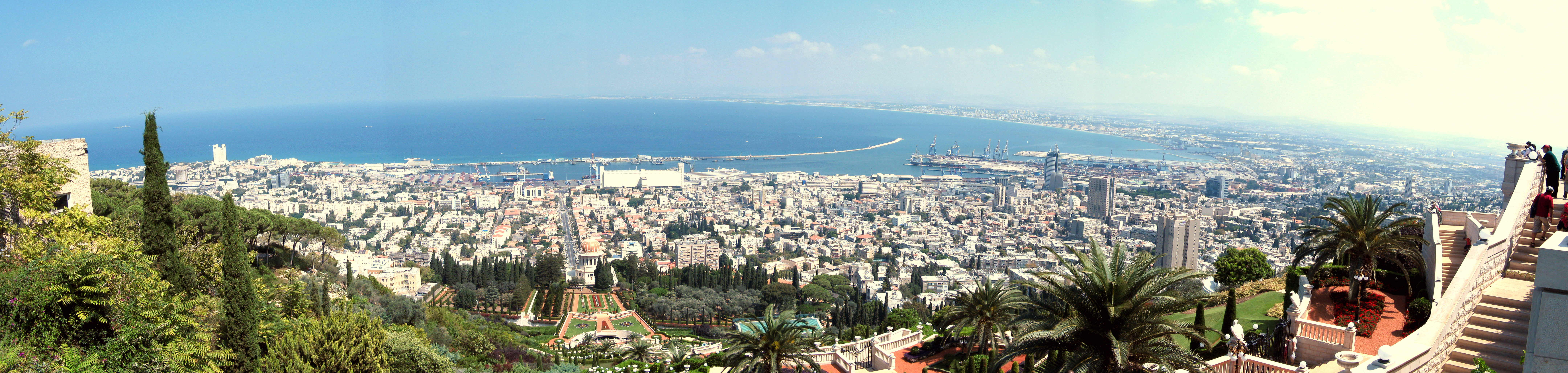 Sommerkurs, Haifa:
Haifa University – International school, Session I + Session II
Session I: 3. juli – 27. juli
Session II: 31. juli – 24. august
ca. 20/25 undervisningstimer i uken 
  «tuition fee», se: http://overseas.haifa.ac.il/index.php/2014-03-18-13-54-11/tuition-and-fees/study-abroad-and-language-programs

    Søknadsfrist: 1. mai (session I), 15. mai (session II) (bør sjekkes!)
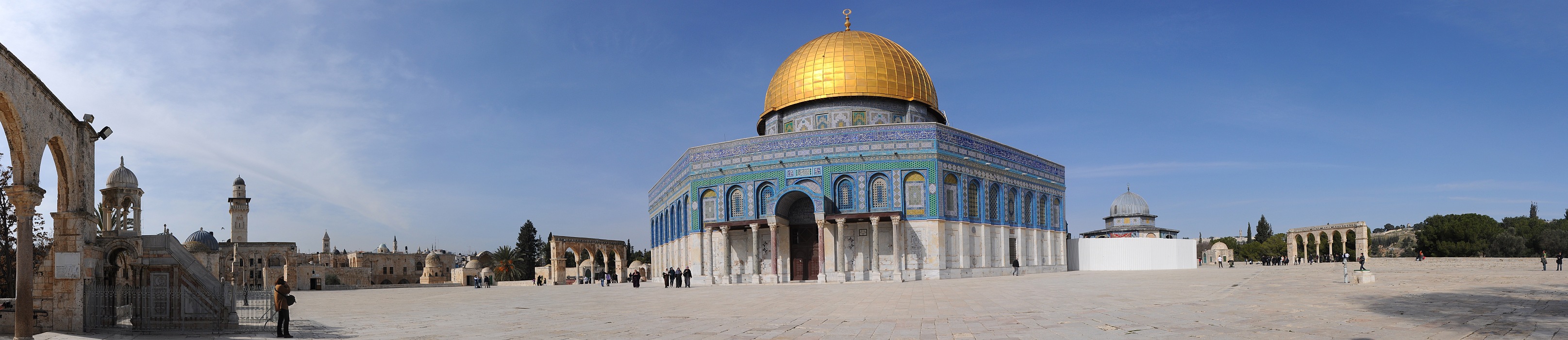 Forberedelser
Søknad til IKOS

 Søknad til studiekonsulent for Midtøsten-studier innen 7. april 2017 (nettskjemasøknad med invitasjon kommer)
 Dere får tilsendt elektronisk opplysningsskjema for opphold i utlandet – MÅ fylles ut for å bli registrert som utvekslingsperson! 
 De som trenger det får tilsendt brev fra IKOS rundt midten av juni (som kan videresendes til Lånekassen)
 NB! Studenten må ha bestått eksamen i HEB1120 før semesterstart. Semesteravgift for høsten må også betales ved UiO.
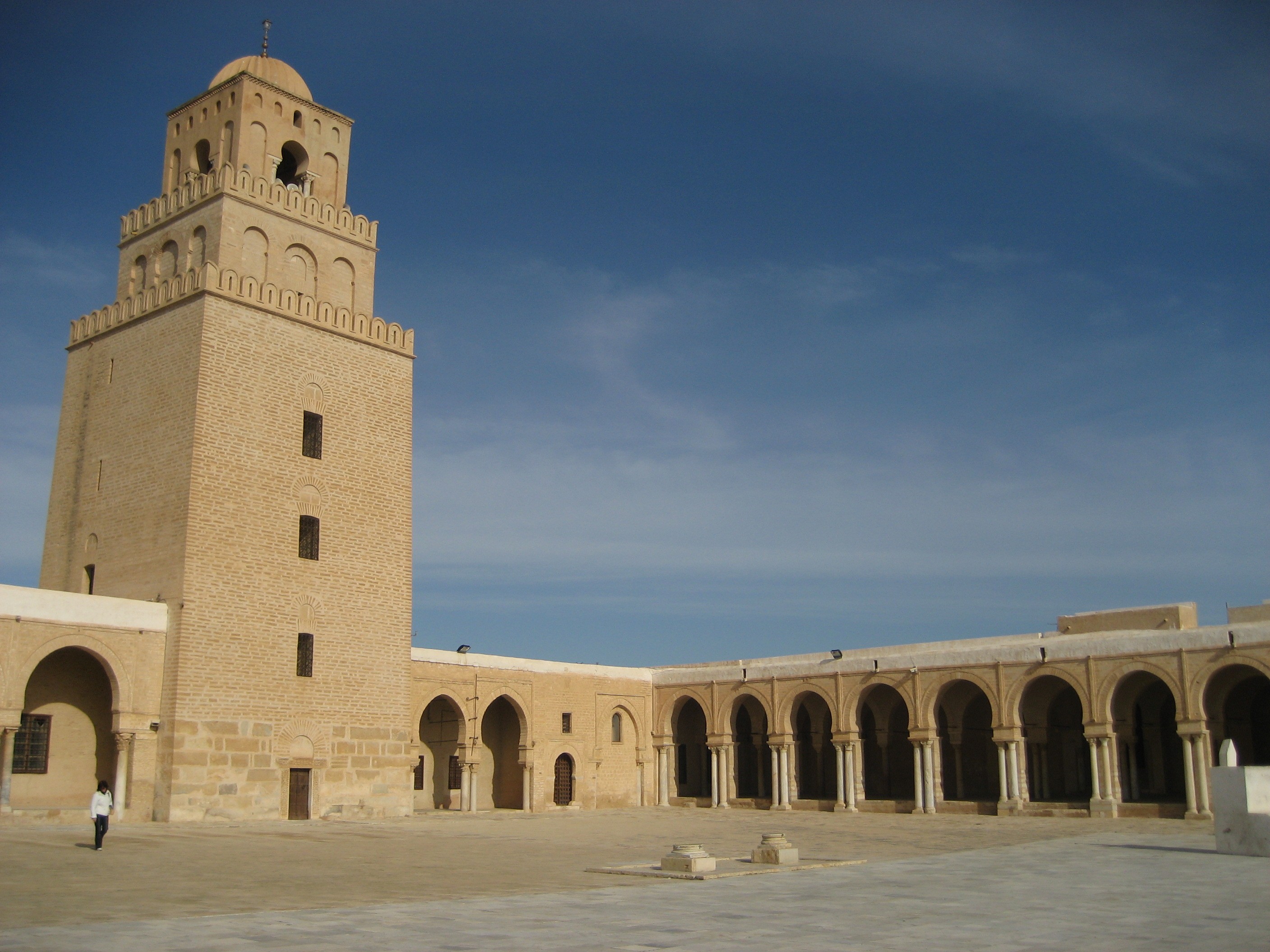 Forberedelser
Reisestøtte fra Lånekassen

 Kommer normalt i 3 hoveddeler:
 Basisstøtte (103 950,- per år)
 Reisetillegg (1 t/r under 6 mnd., 2 t/r over 6 mnd. Max. 16 236,-)
 70% stipend og 30% lån) )
 Skolepengestøtte (max. 63 080,- per semester) 
 50% stipend, 50%lån, over 63 080,- blir gitt som lån  

 Søknad (og informasjon) på http://www.lanekassen.no/
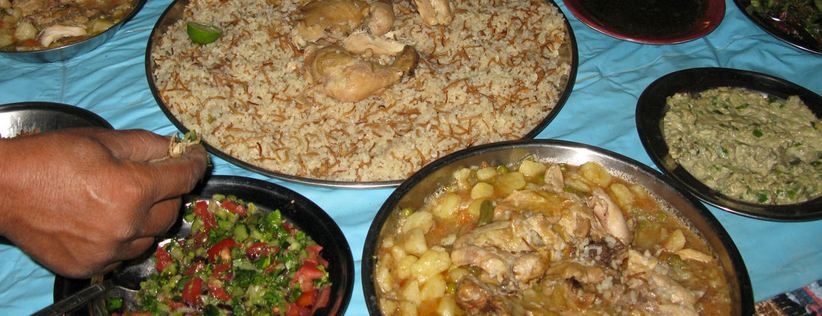 Forberedelser
Studenten er selv ansvarlig for:

 Å søke plass på institusjonen i Israel 
 Forsikringer (alle må kunne dokumentere sykeforsikring, ANSA har gode studentforsikringer! )
 Pass og visum (se utdelt informasjonsskriv) (NB! pass må være gyldig i 6 mnd. etter innreise)
 Vaksiner
 Reise (bestill i god tid!)
 Kost og losji – kan ofte ordnes i regi av institusjon i Israel
 Bøker, papir og andre rekvisita 
 Skolepenger
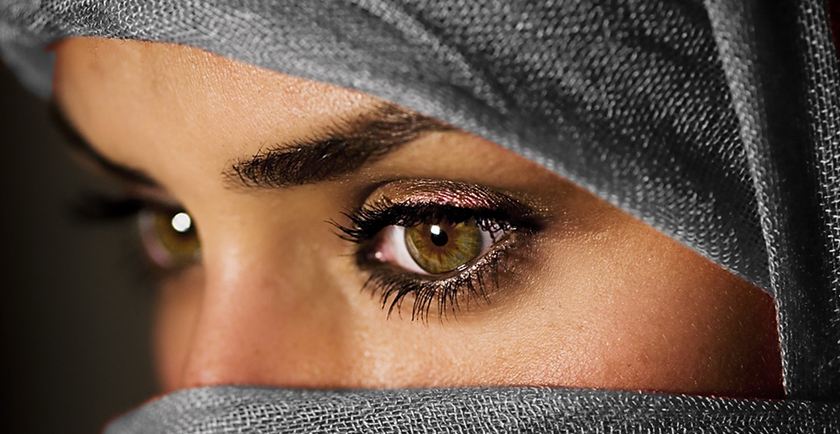 Tilbake i Norge
Studenten må kunne dokumentere regelmessig deltagelse (minst 80% oppmøte)og bestått avsluttende prøve i utlandet.
 
 For å stå på eksamen våren 2018 må studentene møte de obligatoriske kravene til undervisningen ved UiO 

 Lånekassen kan be om kvittering for betalte skolepenger
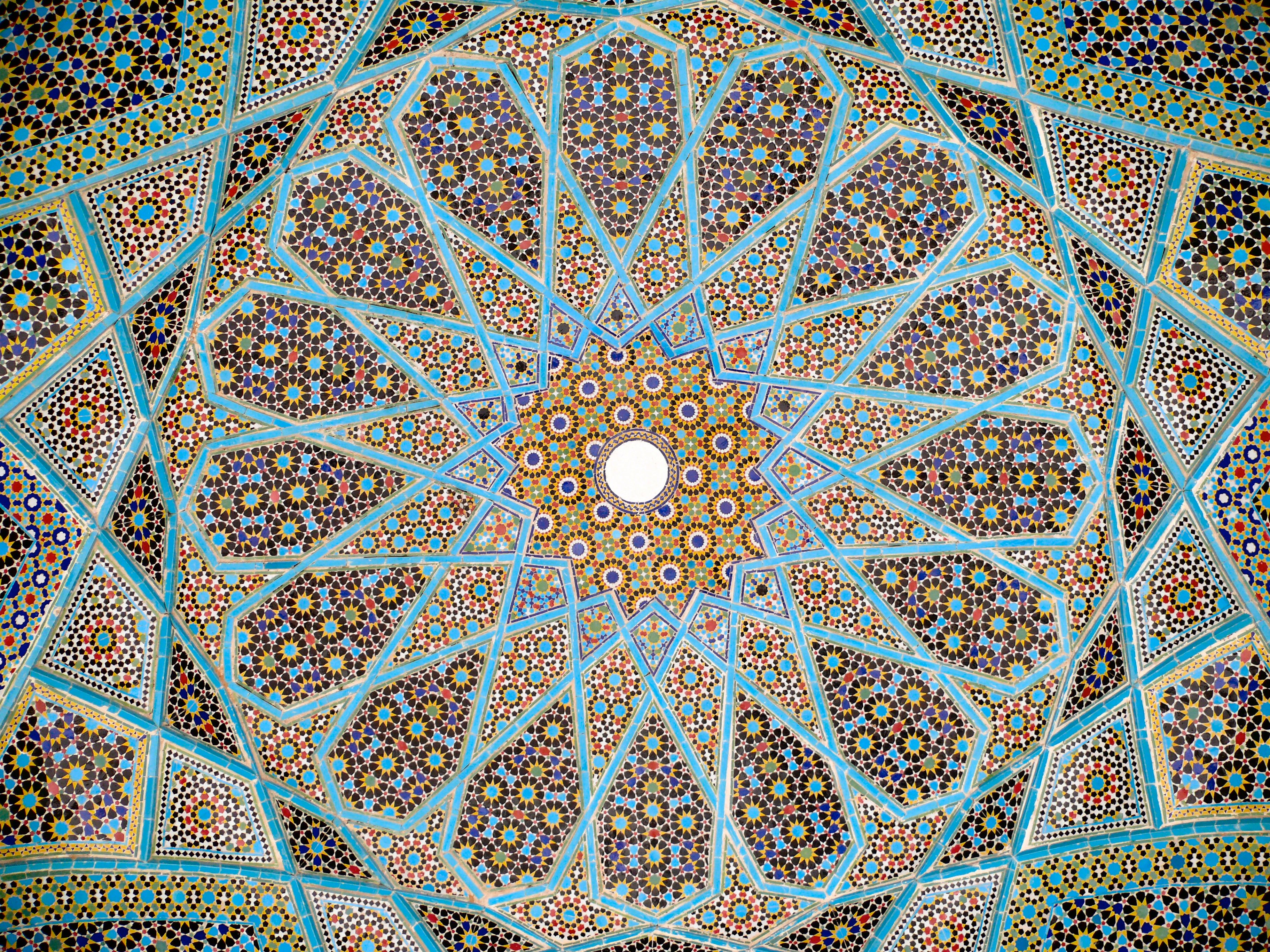 HFs reiseblogg
HF- studenter deler sine erfaringer om delstudier i utlandet, her kan man inspirere andre til å reise ut gjennom HF’s reiseblogg!
 Høy ranking på UiO sine hjemmesider 
 Invitasjon kommer 
 se http://blogg.uio.no/hf/reiseblogg/ for inspirasjon
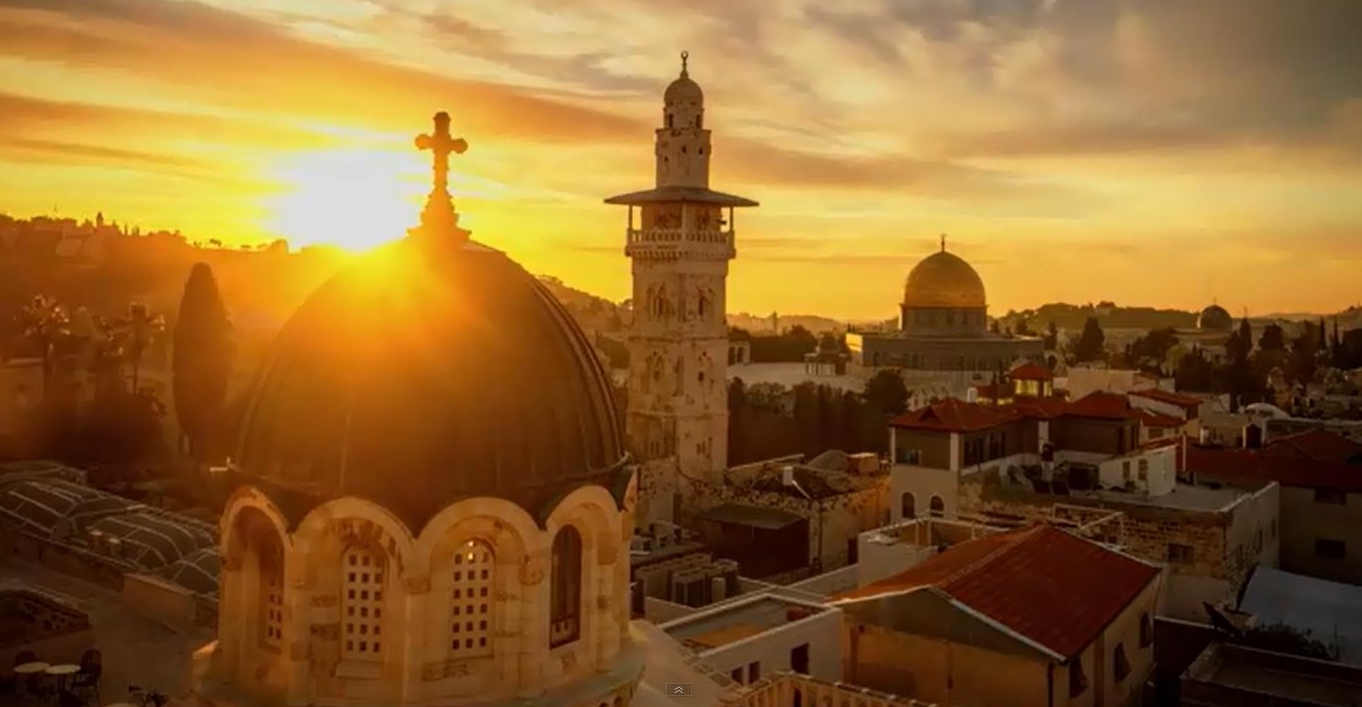 God planlegging og god tur!